Year 2 Autumn 24
Dr D Wilson - diane.wilson@qub.ac.uk
Dr  A McVeigh – a.mcveigh@qub.ac.uk
Year 2 Students’ Clinical Skills Teaching to date
Year 1
CSEC face to face teaching Autumn & Spring
3 Spring “Attachment” Clinical experience sessions – online & histories 
Students have passed an 8 station summative OSCE at the end of year 1

Also Family Attachment and Clinical Communication Skills
Year 2 Student`s Clinical Skills AUTUMN 24
6 CSEC teaching sessions 

5 afternoons teaching in GP Practice or Hospital

1 Self-directed learning (SDL) session – timetabled and supervised
Outline of Clinical Teaching in GP/Hospital
You have 10 timetabled teaching weeks
Your students have been divided into 2 groups each with 4 - 5 students
These groups will alternate and attend the GP or Hospital 5 times. 

Their FIRST EXPERIENCE of HOSPITAL or GP TEACHING 
….. and possibly REAL PATIENTS
[Speaker Notes: As detailed later – you will Teach the same topic for 2 weeks]
[Speaker Notes: NOTE – not consecutive weeks – PROGRESS TEST mid November]
Content of the GP /Hospital Clinical Teaching
Focus on practise of skills in the real setting

Includes NEW skills and skills previously taught in CSEC

Try to involve at least 2 real patients in each session

Expect prior preparation by students for these sessions – their student information is on CANVAS  - consider “homework”
[Speaker Notes: Resources which are required are linked in the summary]
TIMETABLE - Clinical Skills Experience : 2nd year Autumn Semester 2024  Attendance at the allocated HOSPITAL or GP PRACTICE
Resources for Y1+2 Clinical Experience
Summary Clinical Skills Attachment Teacher Guide -  Autumn 24  

	Contacts, Timetables, Relevant website links, Suggestions

Clinical Skills website https://www.med.qub.ac.uk/portal/Account/Login.aspx  

	Full details of Clinical Skills, DOCS proformas 

Quick Reference Guide QRG (now also available in e-format on Clinical Skills website)
Student evaluation
Student evaluation has been extremely positive overall
Some students comment on differences in approach to skills between teachers. Many differences are acceptable within clinical practice. 
For standardisation of approach please always refer to the medical portal pages
Some students highlighted lack of alignment with other teaching. The timetabling of clinical skills teaching however has taken into account various important points and tried to balance the students’ learning needs. 
 Please stick to the timetable of skills
Students compare experience with peers and little or no provision of patient contact is expected
Please try your best to organise patients week to week
Feedback
Give immediate verbal feedback

Consider using DOCS - specific detailed feedback

NEW Mini- CEX forms - ‘My Progress’ PORTFOLIO App 
 Online Mini-CEX forms are completed on the student`s phone. 
 Please complete ONE for each student during autumn.
[Speaker Notes: Any skill is suitable for mini CEX – generic details on the mini CEX form 
You will need to give you name / email address to the student to verify the completion]
https://www.med.qub.ac.uk/portal/cskills/students/DOCS.aspx

Feedback tools   and   ** NOT OSCE MARKING SHEETS **
Exceptional Circumstances
Keep contact details for the group – student representative

In exceptional circumstances, you may need to use an alternative date to deliver a teaching session -  Monday 9 & Thursday 12 December 

Attendance
100% attendance at these sessions is expected. Please keep a record of attendance. Contact CSEC staff if a student misses more than 1 session.

In the case of illness, please allow students to swap within their group to maximise these face-to-face teaching opportunities. 

Should you have any specific concerns regarding any student within your group or issues with attendance, it is important you contact CSEC staff and bring it to their attention as soon as possible.
Any questions?
THANK YOU
and
Enjoy!
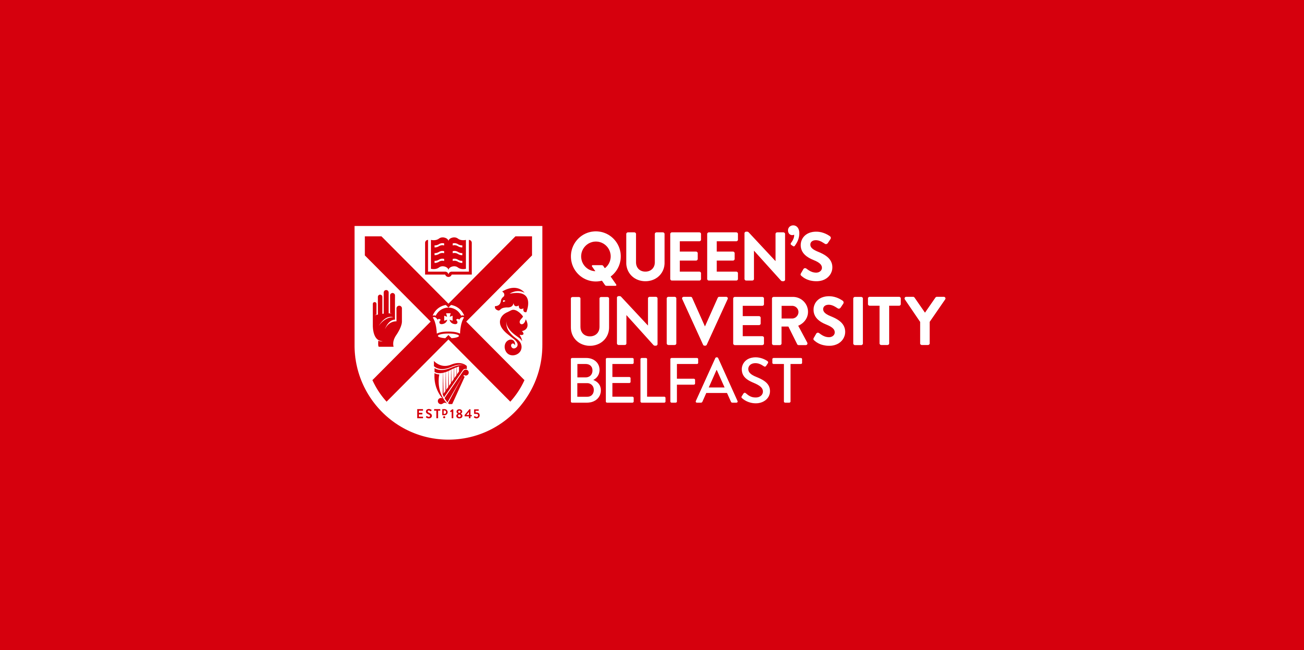 End slide